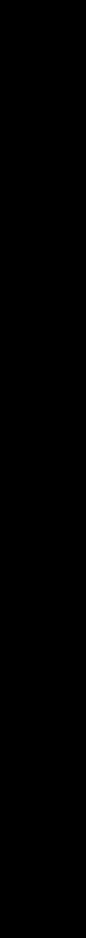 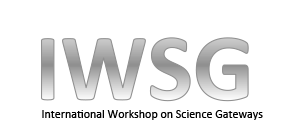 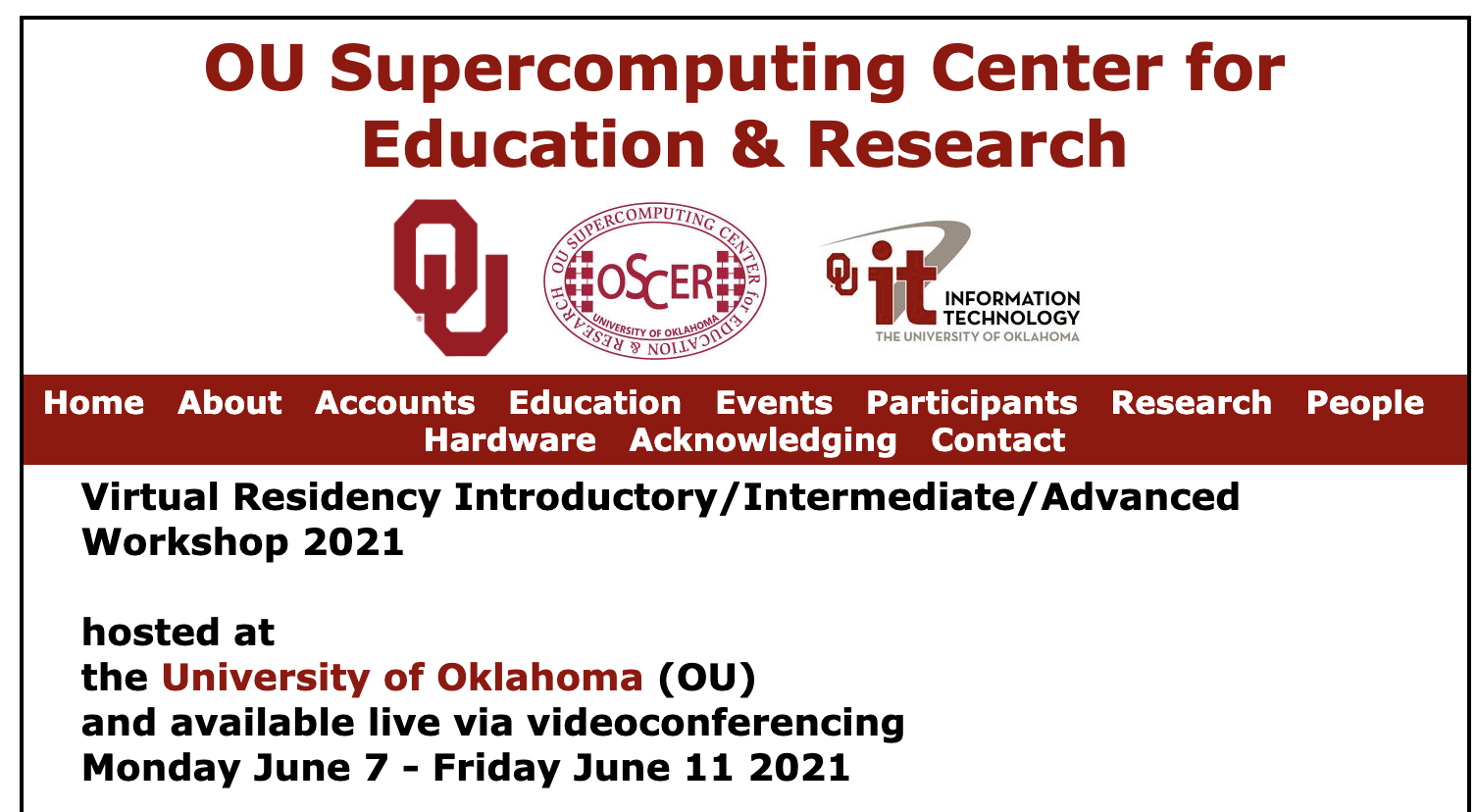 Teams of CI Professionals: Recruitment & Retention, Management, 
Team-building, and Motivation
Sandra Gesing,Ian Cosden,
 Scott Hampton, Christina Maimone, 
Amy Neeser, Dane Skow   

sandra.gesing@nd.edu
https://iwsgateways.github.io/iwsg2021
June 11, 2021
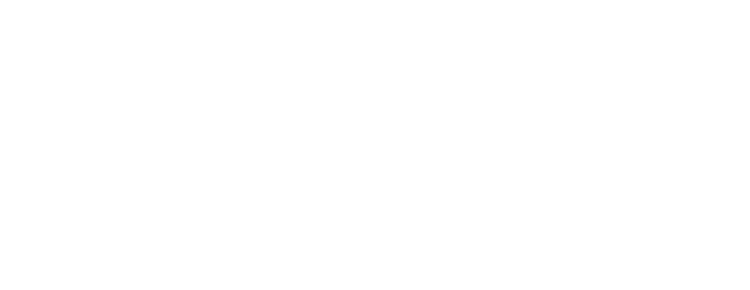 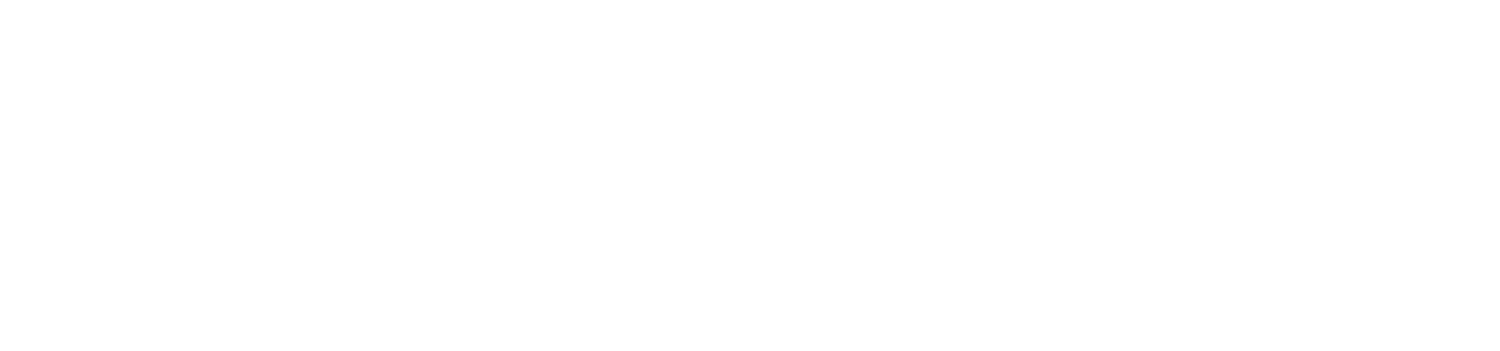 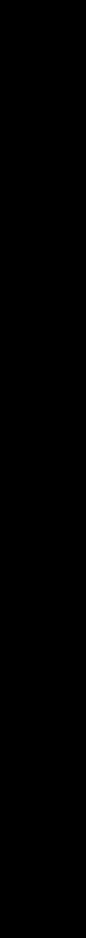 Non-Traditional Academic
Career Paths
Teams of CI Professionals
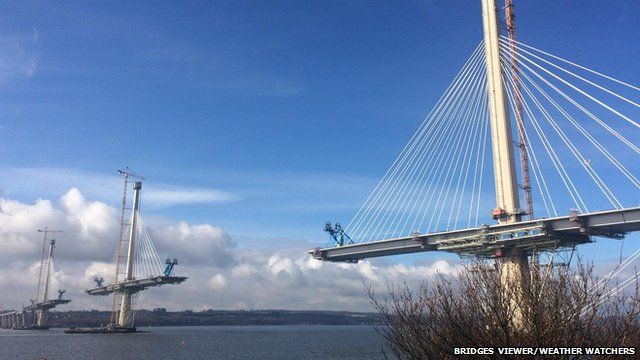 HPC Facilitators
RSEs
Science Gateway Creators
Research Computing Professionals
Research Data Professionals
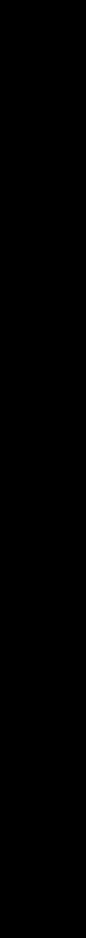 Cyberinfrastructure, research  softwareand science gateways are widely used in 
academia, 
national labs and 
industry

Lack of 
incentives 
recognition 
formal training 
in academia for CI professionals
Teams of CI Professionals
HPC Facilitators
RSEs
Science Gateway Creators
Research Computing Professionals
Research Data Professionals
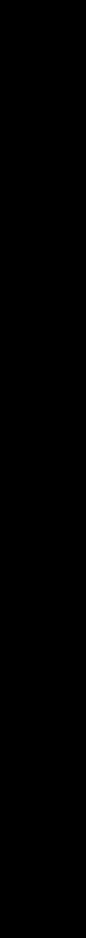 ChangingAcademic Culture
Teams of CI Professionals
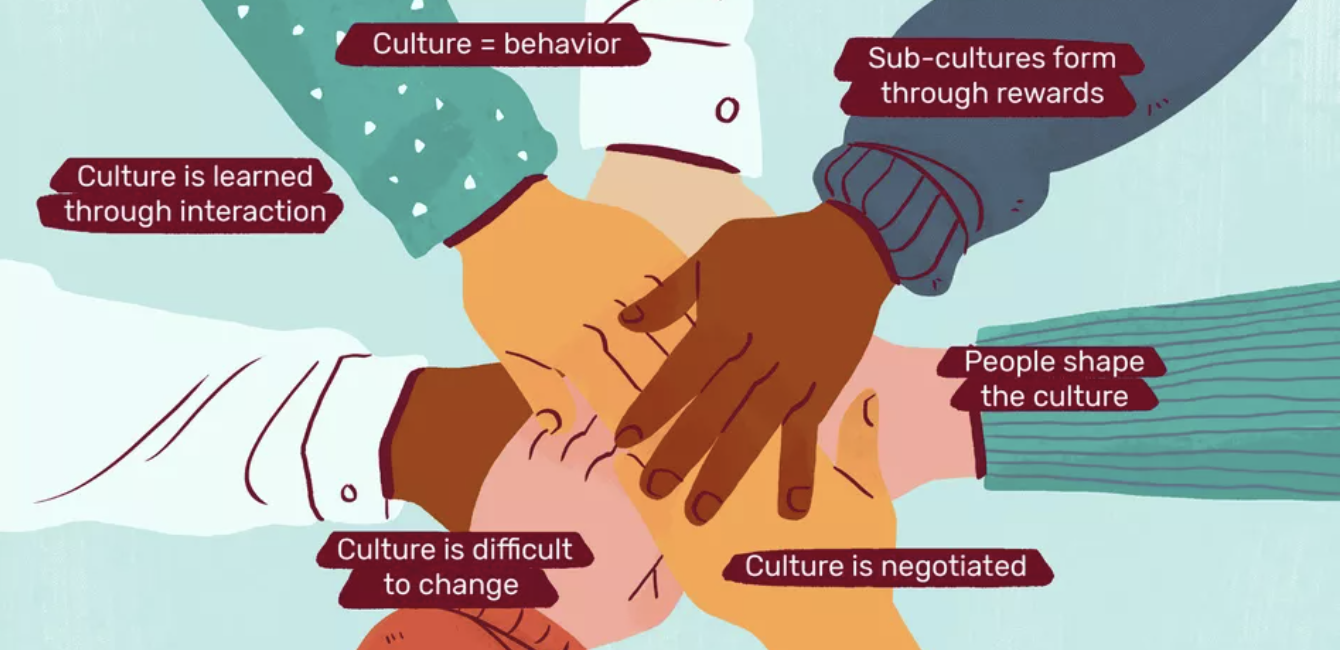 HPC Facilitators
RSEs
Science Gateway Creators
Research Computing Professionals
Research Data Professionals
I'm passionate about changing academic culture to improve career paths for the "hidden figures" in research.  It's still a long road but it started!
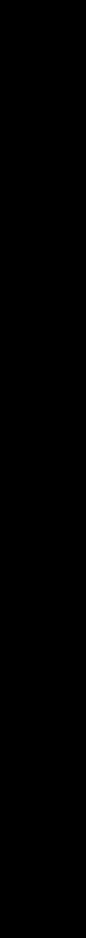 Panelists
Ian Cosden, Director, Research Software Engineering for Computational & Data Science, Princeton University. During his Ph.D. Ian discovered he liked writing code, helping others, and the technology around research more than the research itself. Ian believes Research Computing is an increasing essential service that provides a competitive advantage to researchers. He is also passionate about bringing awareness and recognition to the role of “Research Software Engineer” within the academic research community.
Amy Neeser (she/they) is the Consulting + Outreach Lead in Research IT at the University of California, Berkeley. They coordinate the consulting efforts across the Data Management and Research Computing programs to offer a holistic approach to data and computation and also facilitate Research IT's community, partnership, and outreach programs. Amy’s background is as a science and data librarian giving them experience with data in all aspects of the research lifecycle. Their professional and research interests include interdisciplinary and open digital scholarship, innovative uses of technologies in academic environments, equity in STEM, and critical digital literacy.
Christina Maimone, Research Data Services Lead, Northwestern University. Christina is happy to have found her way to research computing and wants to ensure research computing and research support roles are viable, respected career paths for others as well.
Dane Skow, Executive Director of North Dakota State University’s Center for Computationally Assisted Science and Technology (NDSU/CCAST). Dane was thrilled to be dubbed “both a geek AND a nerd” by his then 12-year-old daughter, and has spent his career trying to earn those accolades. He is passionate about improving opportunities for residents of rural communities to work on world class teams on leading edge technologies and creating bridges between communities.
Scott Hampton, Assistant Director, 
High Performance Computing, University of Notre Dame
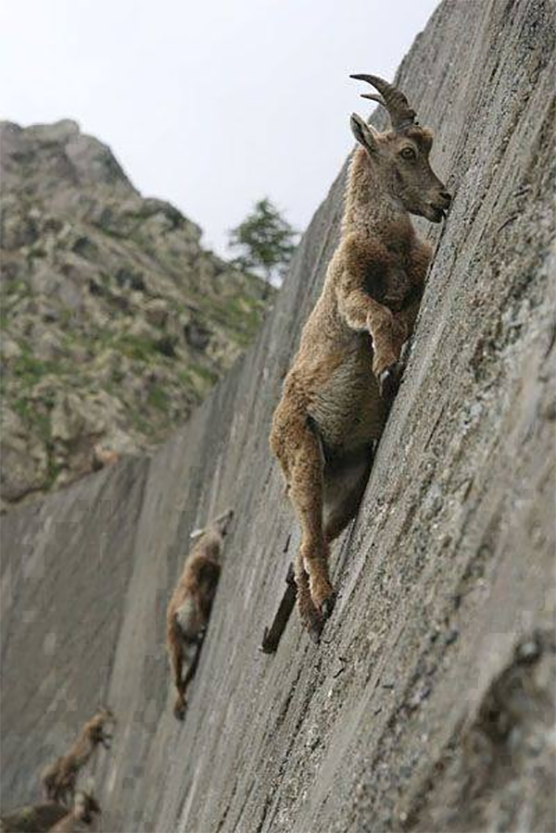 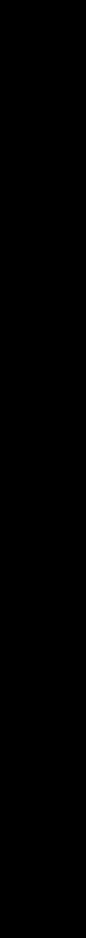 What worked and what did not work so well?
Recruitment & Retention
 Management
 Team-building
 Motivation
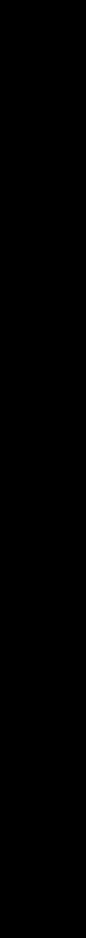 What are you looking for when you look at applications of CI professionals?
What are incentives you can offer at your institution in regard to career development?
What can/should be done to provide adequate professional development opportunities ?
What are the biggest challenges in managing a team of CI professionals?
What are normally topics that motivate people to stay in this line of work?
Are you seeing improvement in professional diversity ? What works ? What doesn’t?
“Home-grown vrs. Hire-in” pros and cons
How can academia and industry collaborate on improving career paths?
How can we best combine actions to develop a critical mass that can change academic culture?
How can we reach decision makers beyond the research software and research computing communities?
Questions
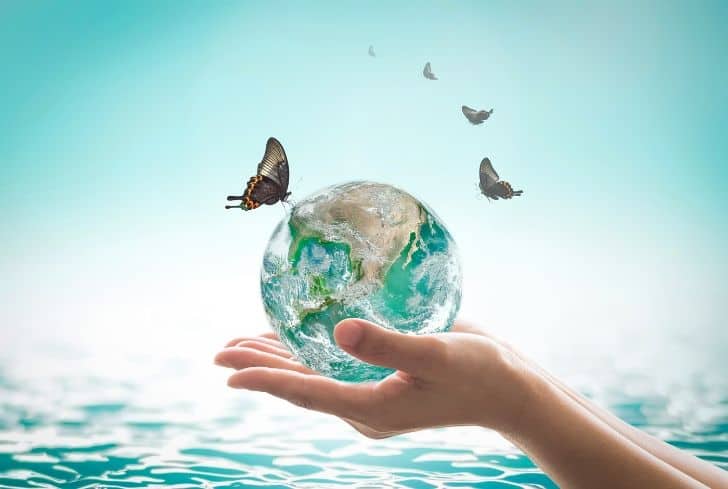 Thanks!
sandra.gesing@nd.edu
https://iwsgateways.github.io/iwsg2021